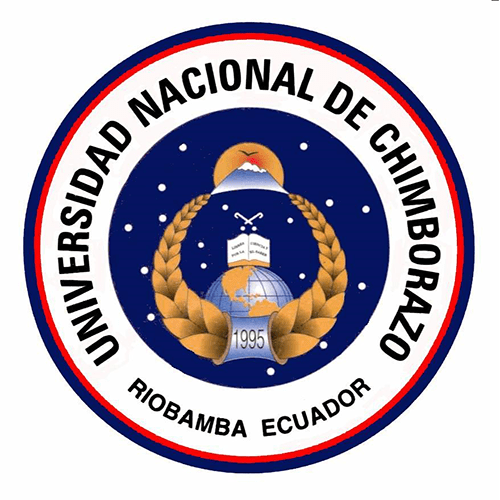 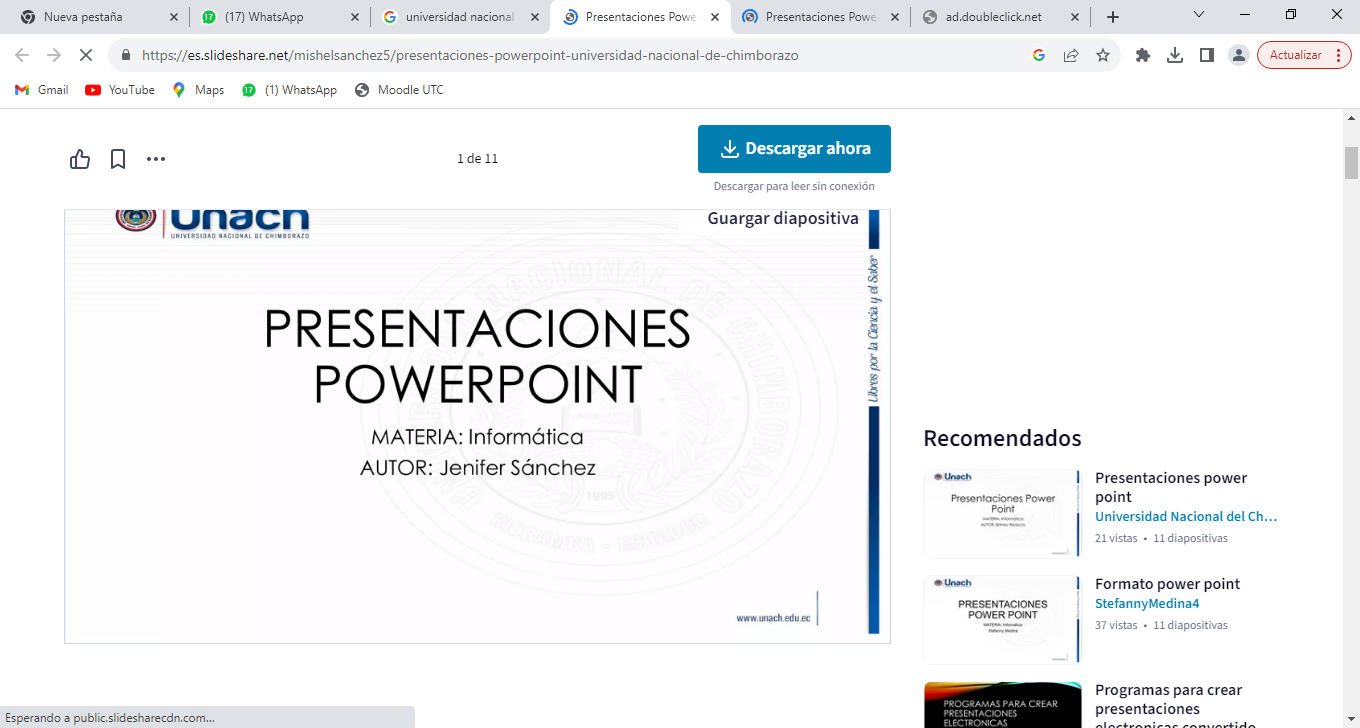 UNIVERSIDAD NACIONAL DE CHIMBORAZO
FACULTAD DE INGENIERIA
CARRERA DE AGROINDUSTRIA
ASIGNATURA :BIOTECNOLOGÍA

 
UNIDAD #  1 GENERALIDADES YPRINCIPIOS DE LA    BIOTECNOLOGÍA 

TEMA 2: 
Clasificación de la Biotecnología
• Biotecnología agrícola
 •. Biotecnología animal
 • Biotecnología industrial
 • Biotecnología acuática
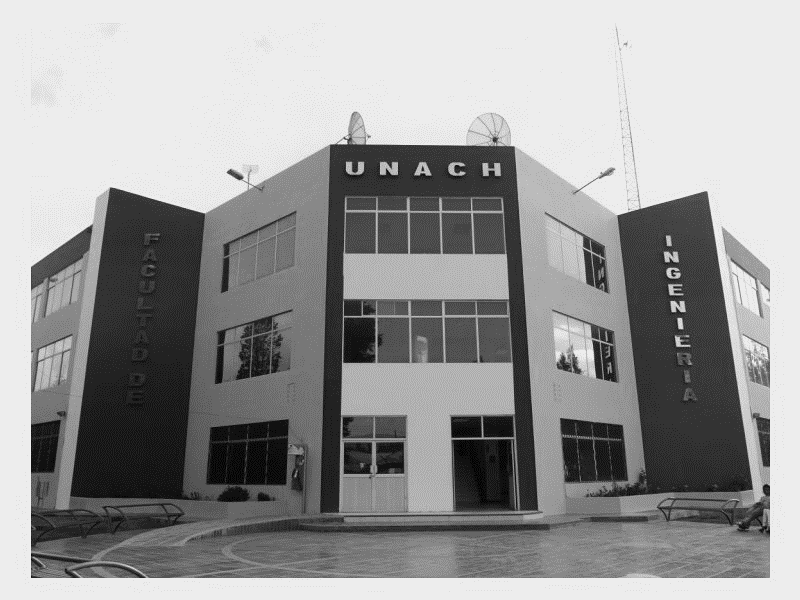 DOCENTE : ING  JOSE ANTONIO ESCOBAR MACHADO. MSC
2025-2025
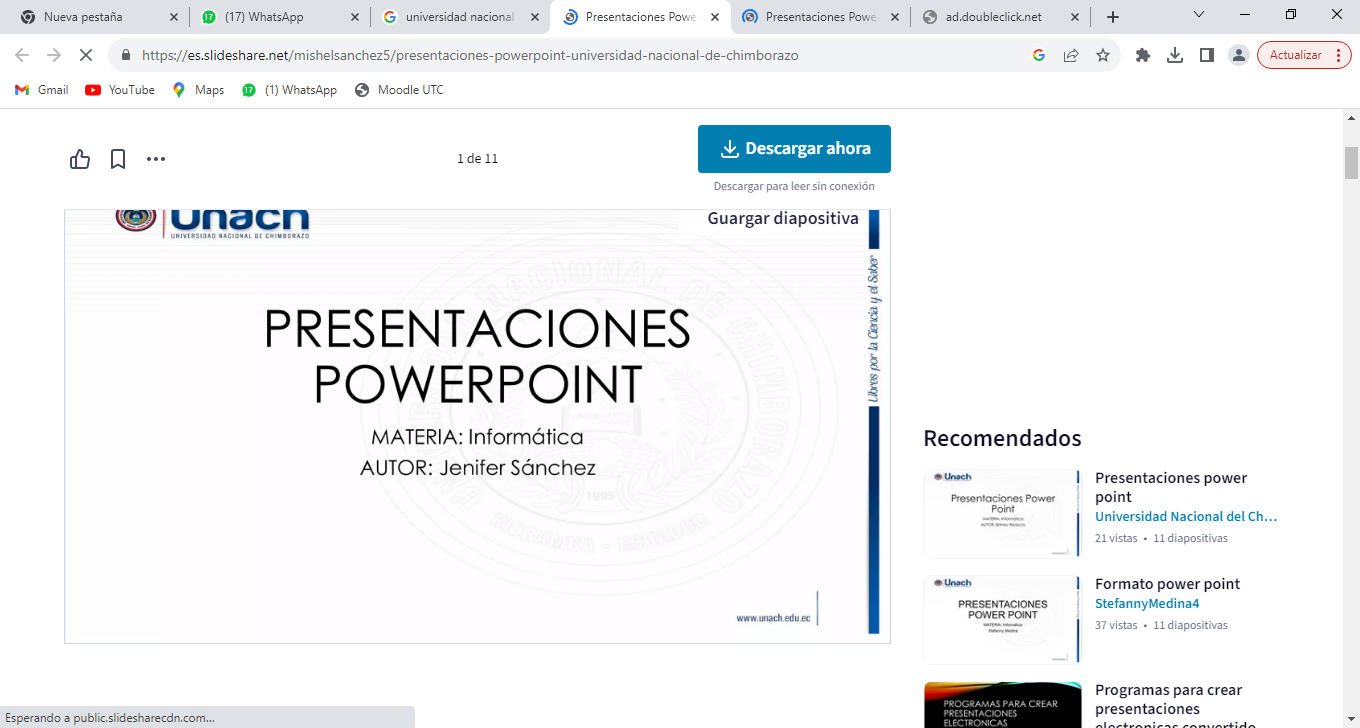 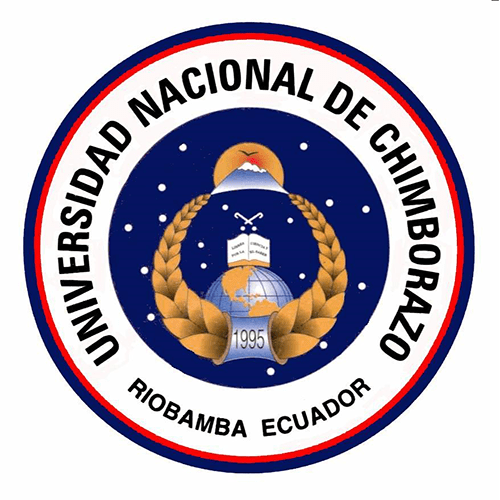 CONTENIDOS
 
01.TEMA
02.OBJETIVOS
03.DESARROLLO
04.CONCLUSIONES 
05.BIBLIOGRAFIA
06.VIDEO
07.ARTICULO
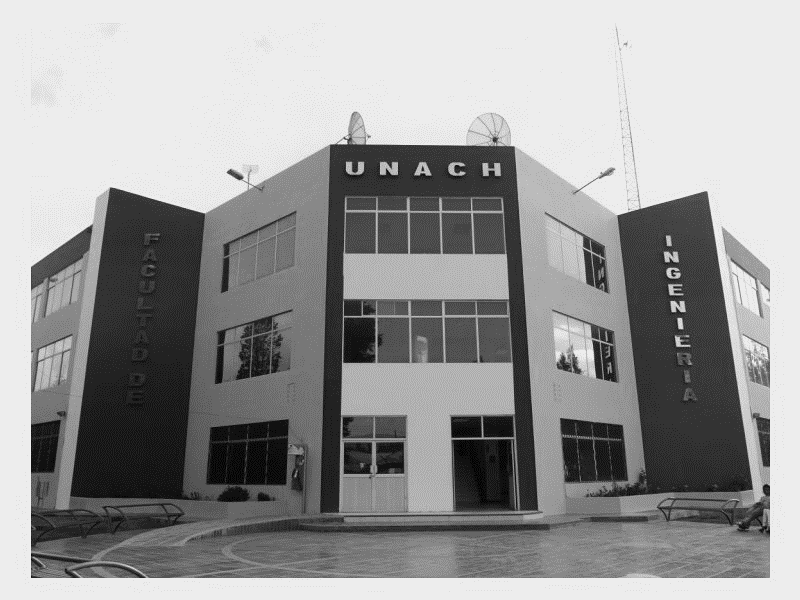 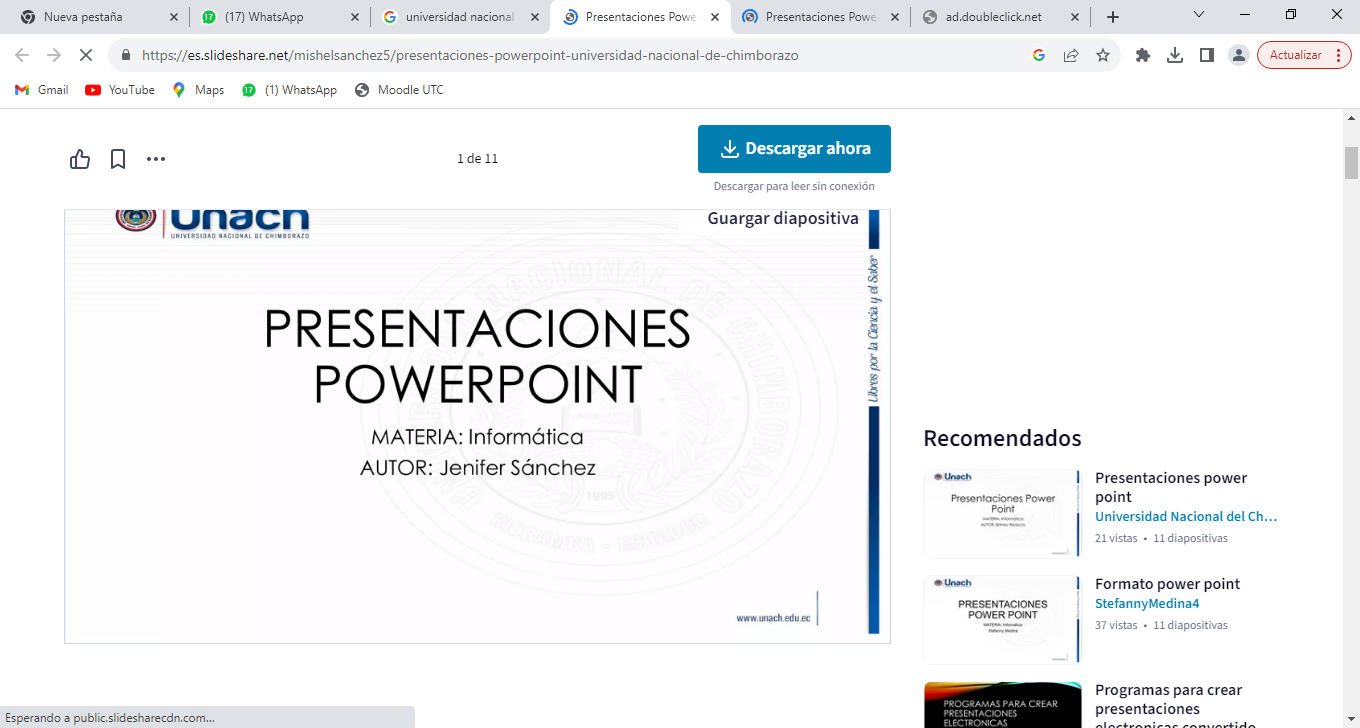 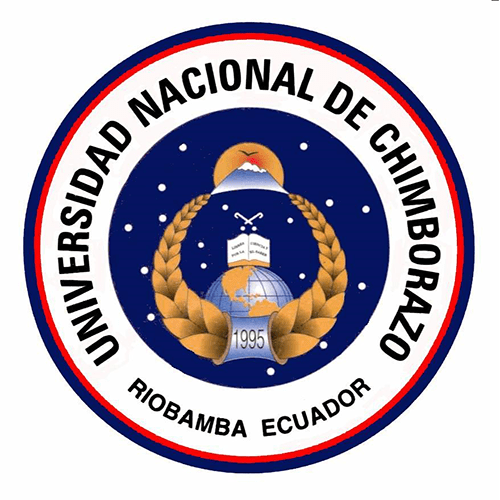 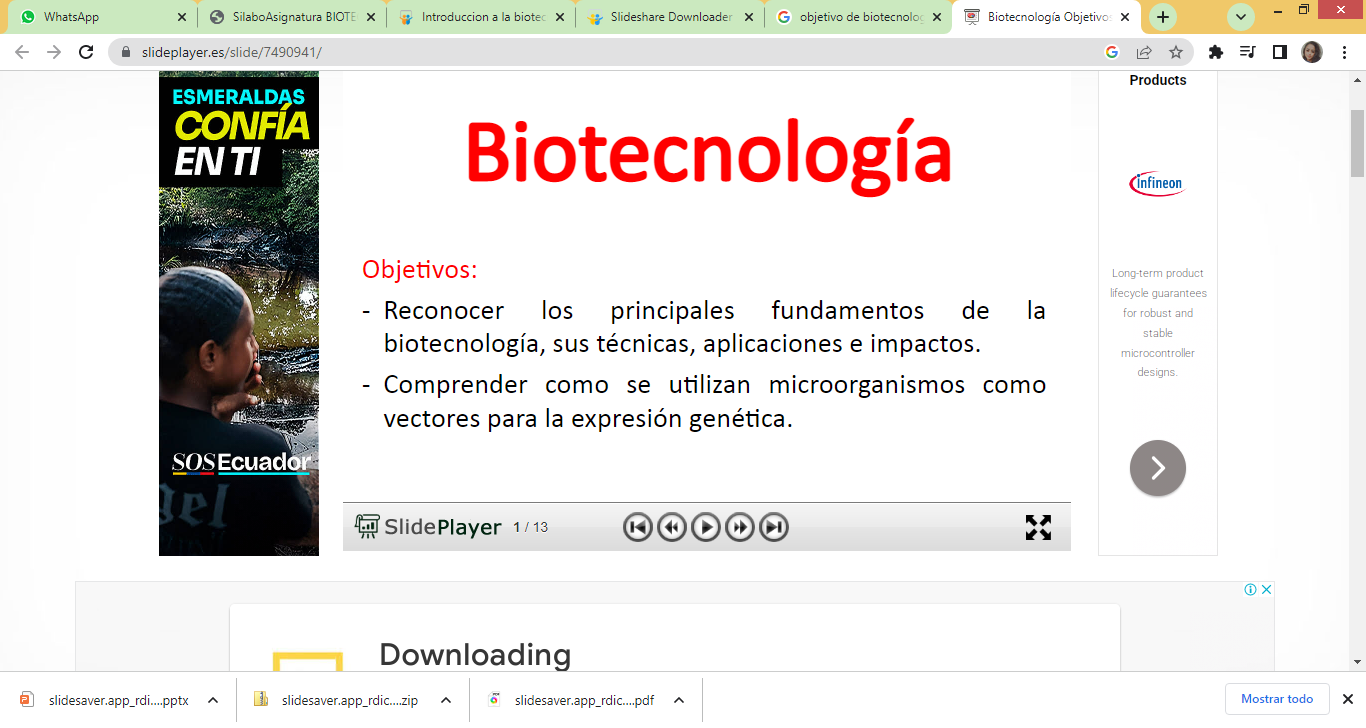 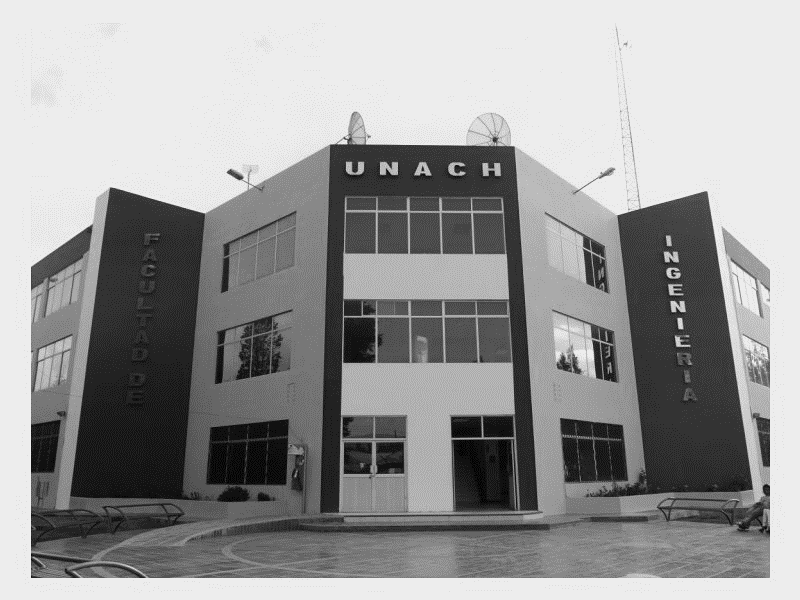 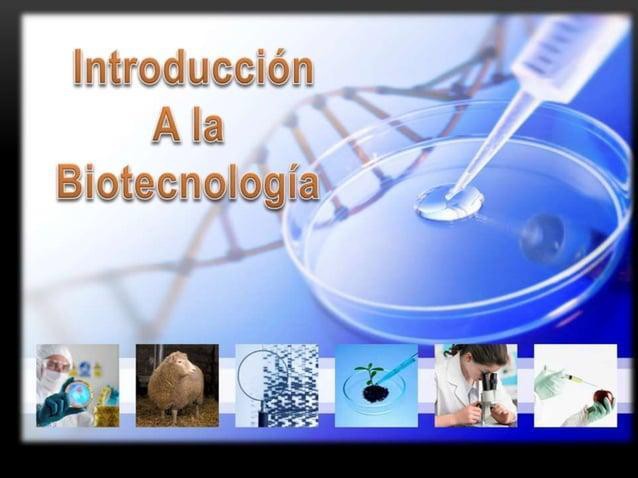 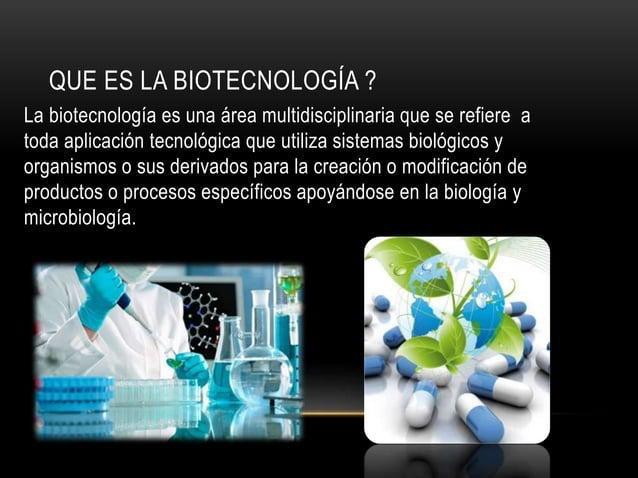 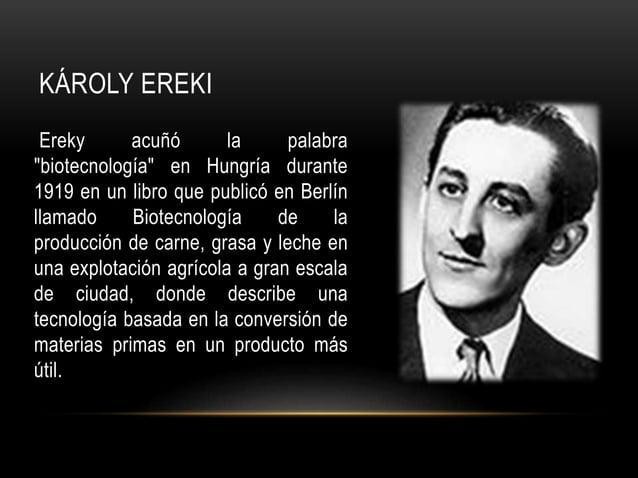 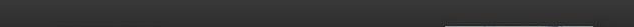 I	r.
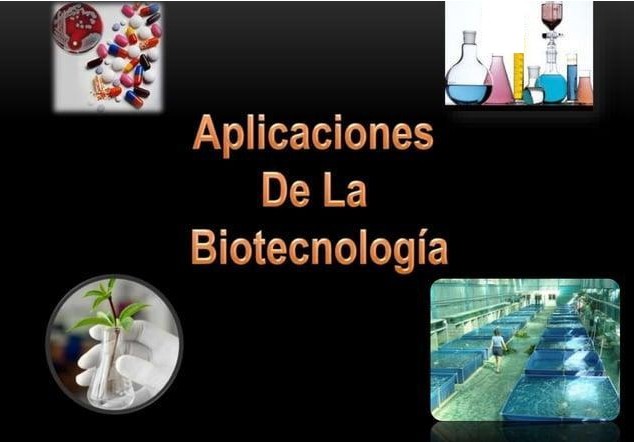 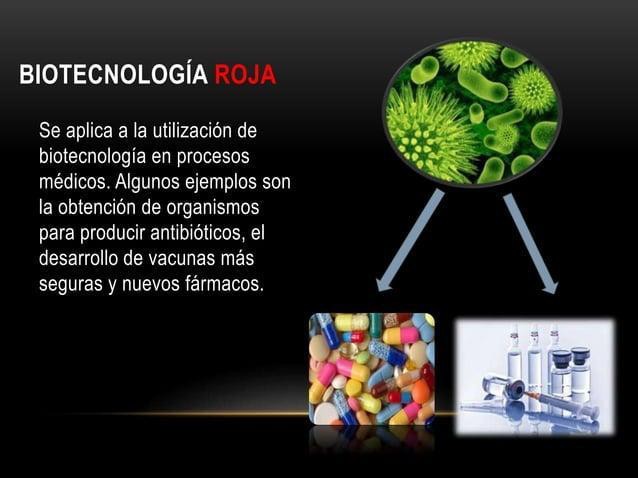 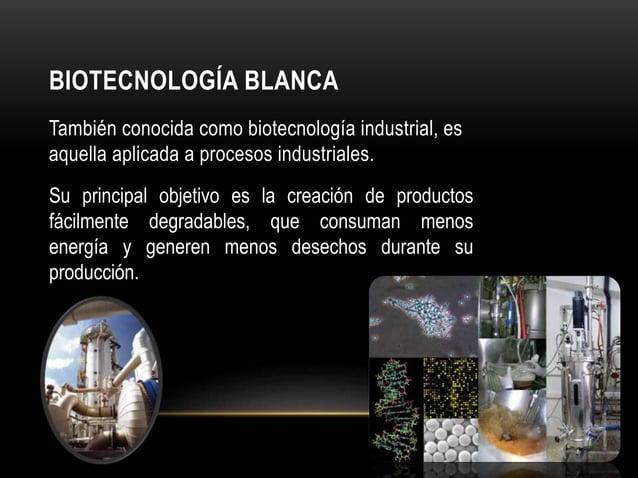 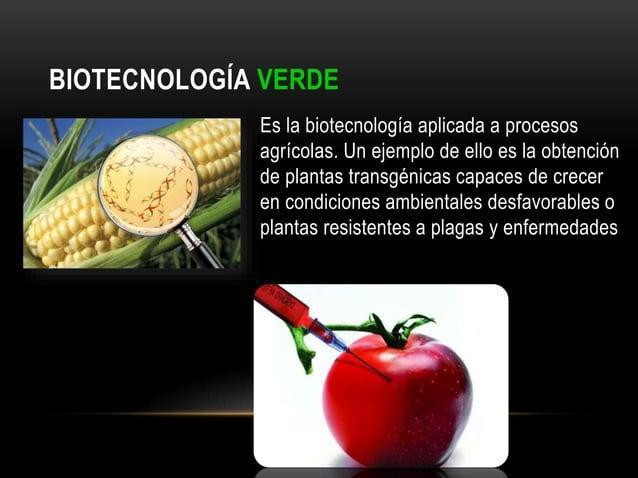 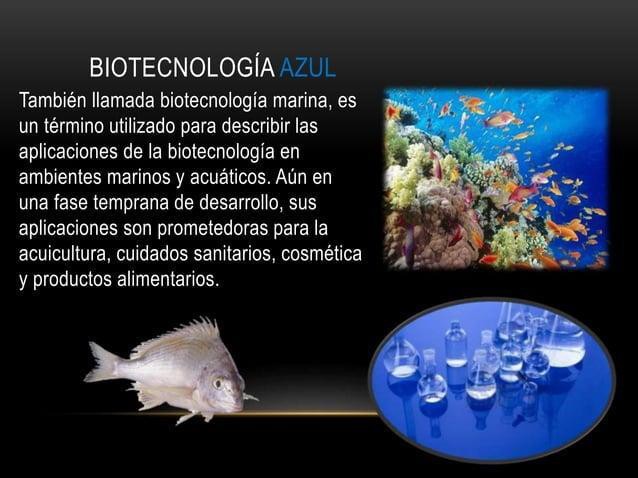 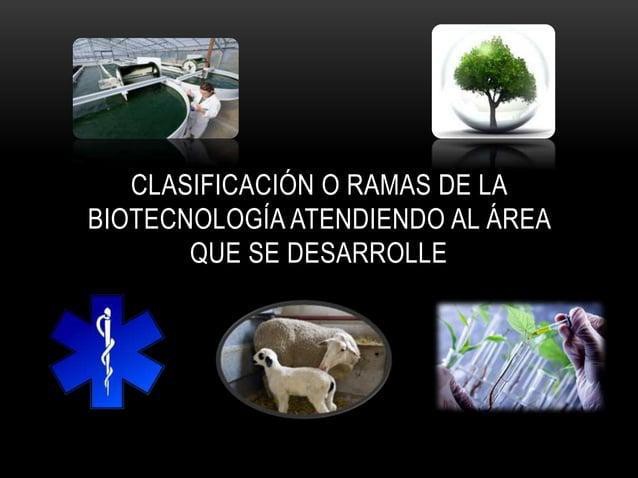 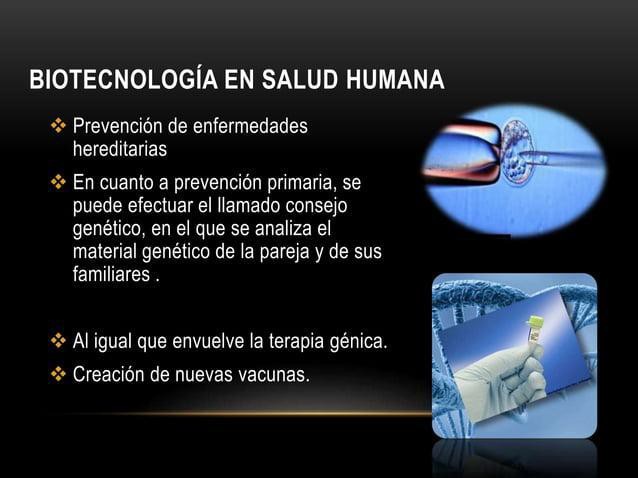 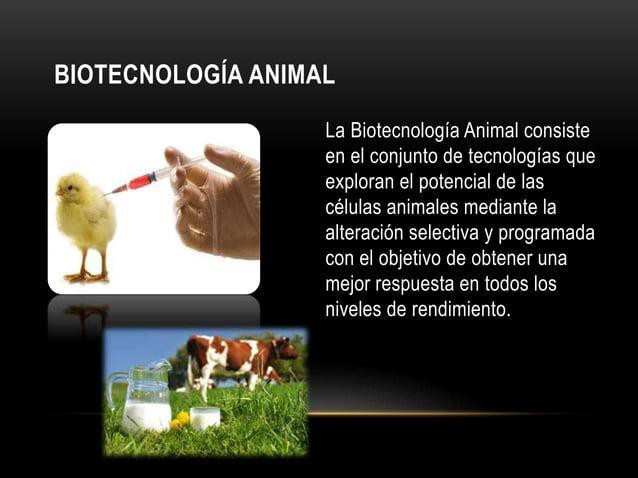 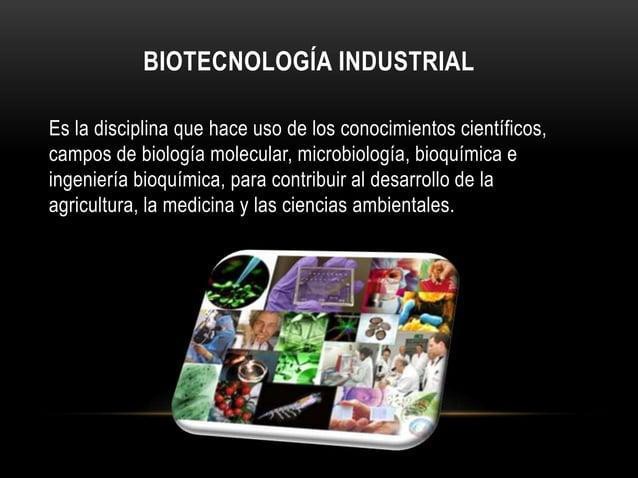 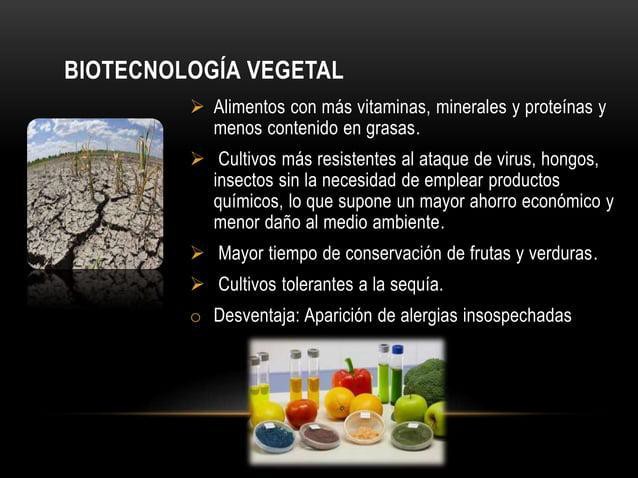 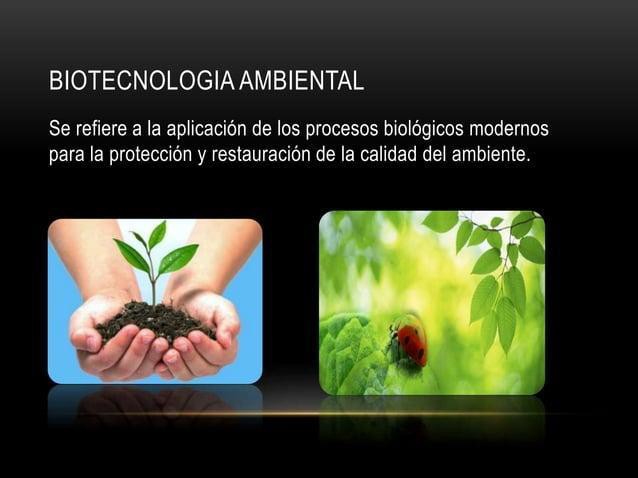 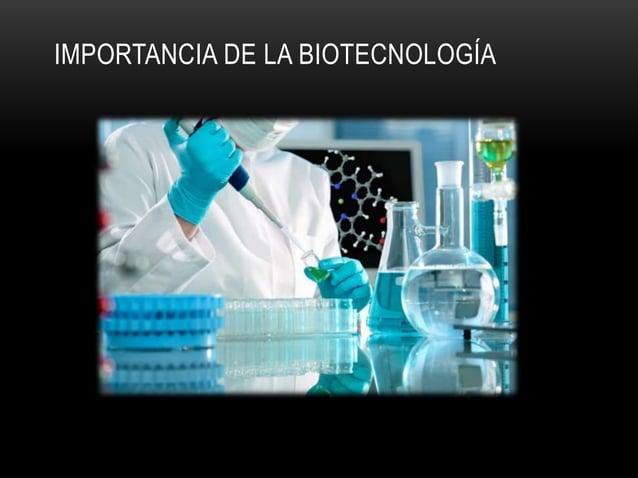 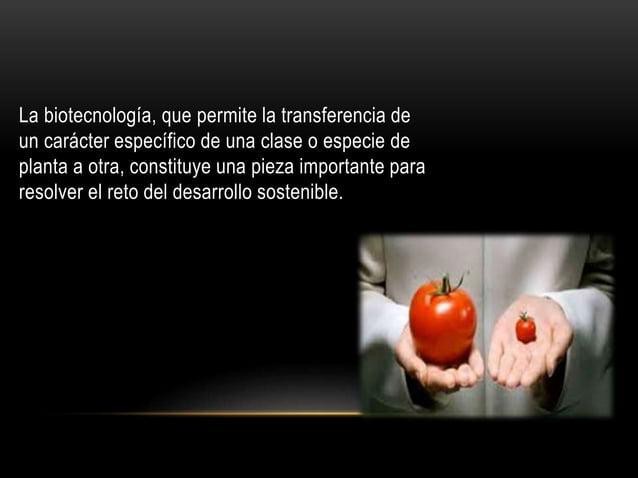 VENTAJAS DE BIOTECNOLOGiA
Entre las ventajas de la biotecnologfa podremos encontrar
:
algunas coma
•:• El Rendimiento superior: Ya que, mediante las OGM (organismo genElticamente modificado) el rendimiento de las cultivos aumenta, produciendo asi mas alimentos par menos recurses, disminuyendo las cosechas perdidas causadas par alglln tipo de enfermedad o plaga asi coma par factores ambientales.
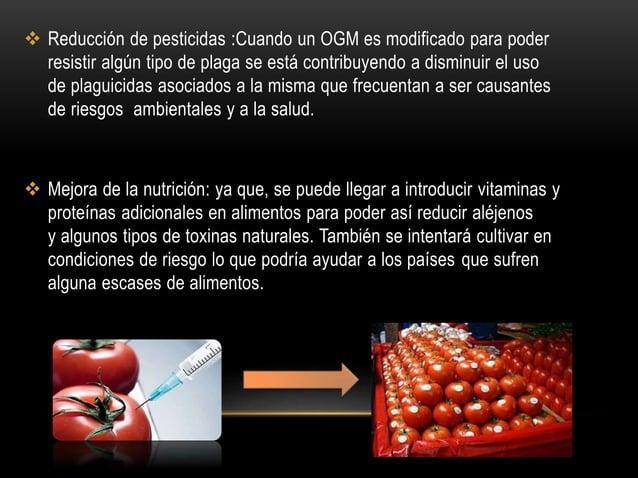 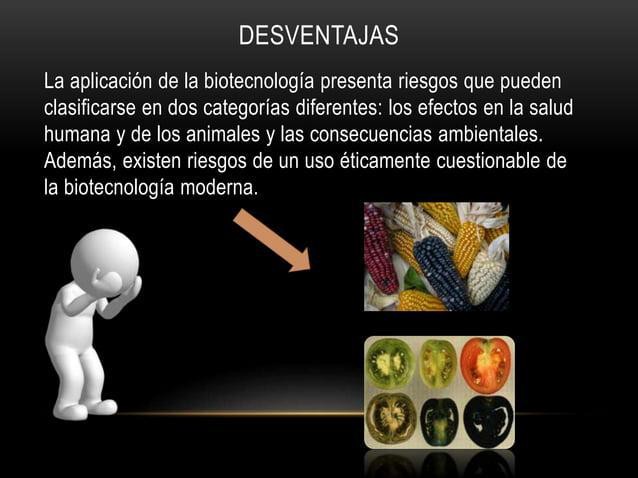 RIESGOS PARA EL MEDIO AMBIENTE
Entre los riesgos para el medio ambiente cabe serialar la posibilidad de polinizaci6n cruzada, por media de la cual el polen de los cultivos geneticamente modificados (GM) se difunde a
cultivos no GM en campos cercanos, por lo que pueden dispersarse ciertas caracterfsticas coma resistencia a las herbicidas de plantas GM a aquellas que no son GM.
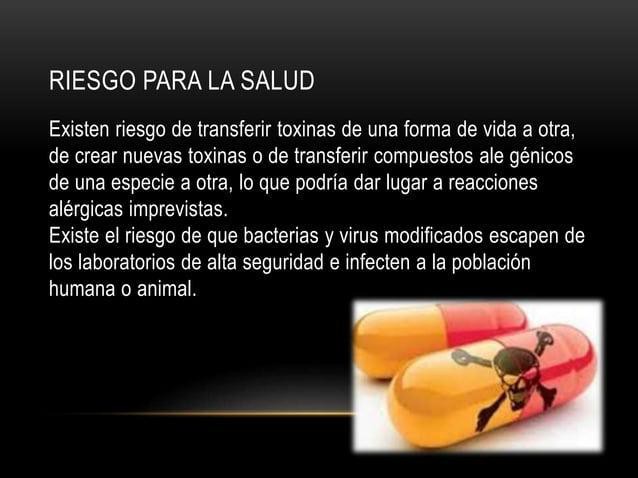 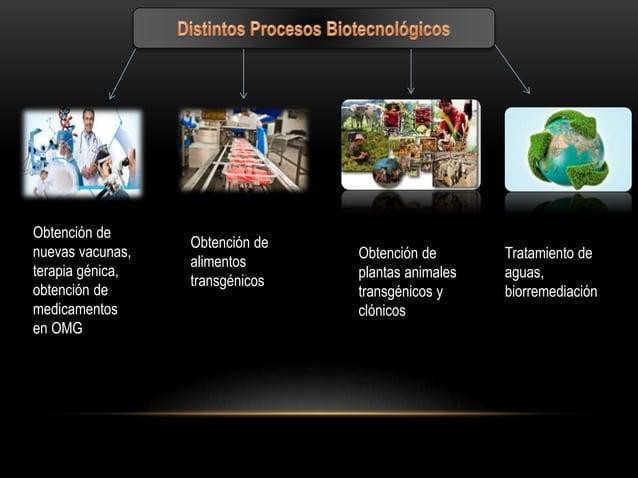 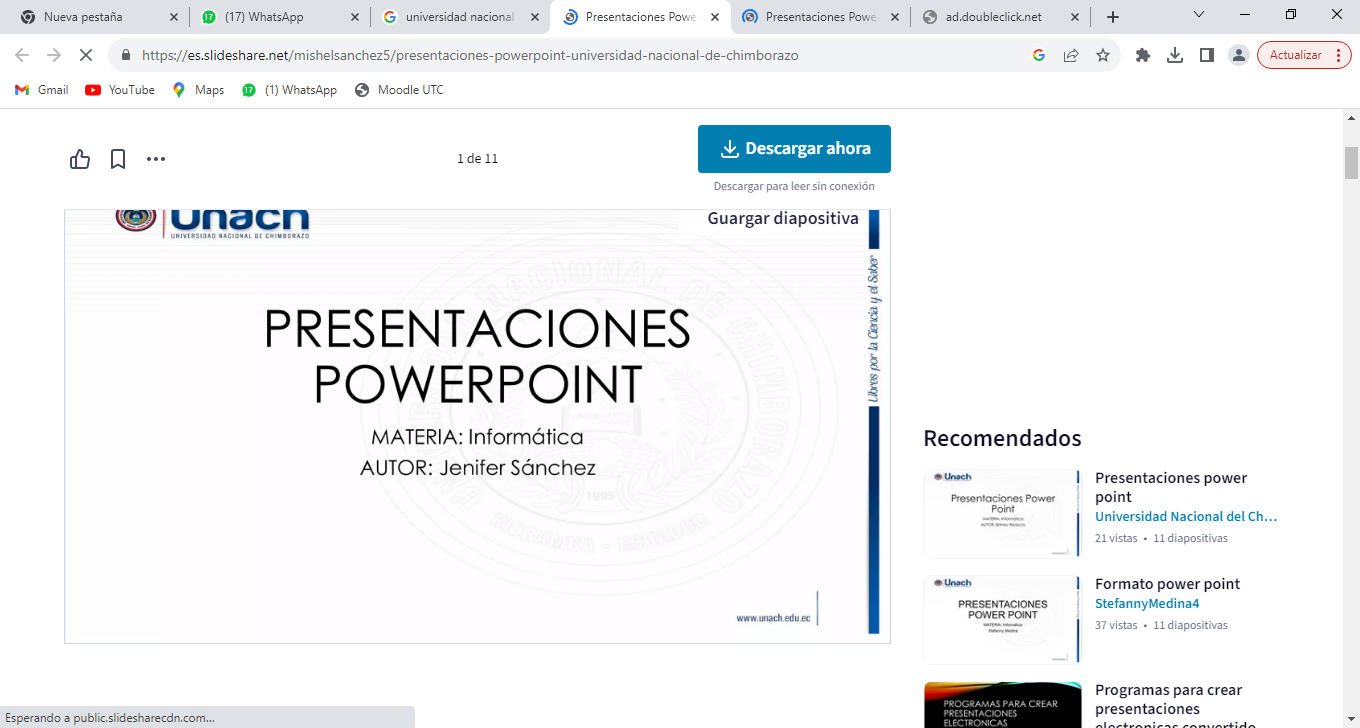 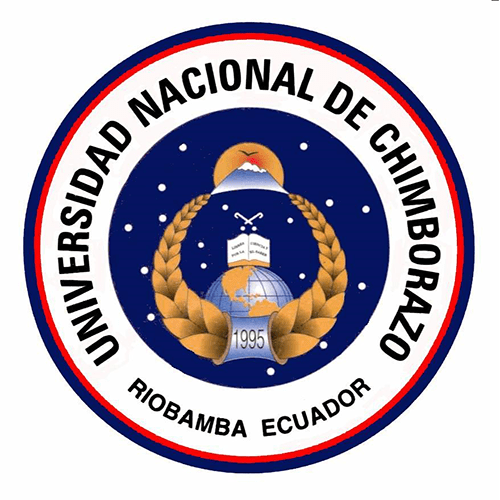 VIDEO
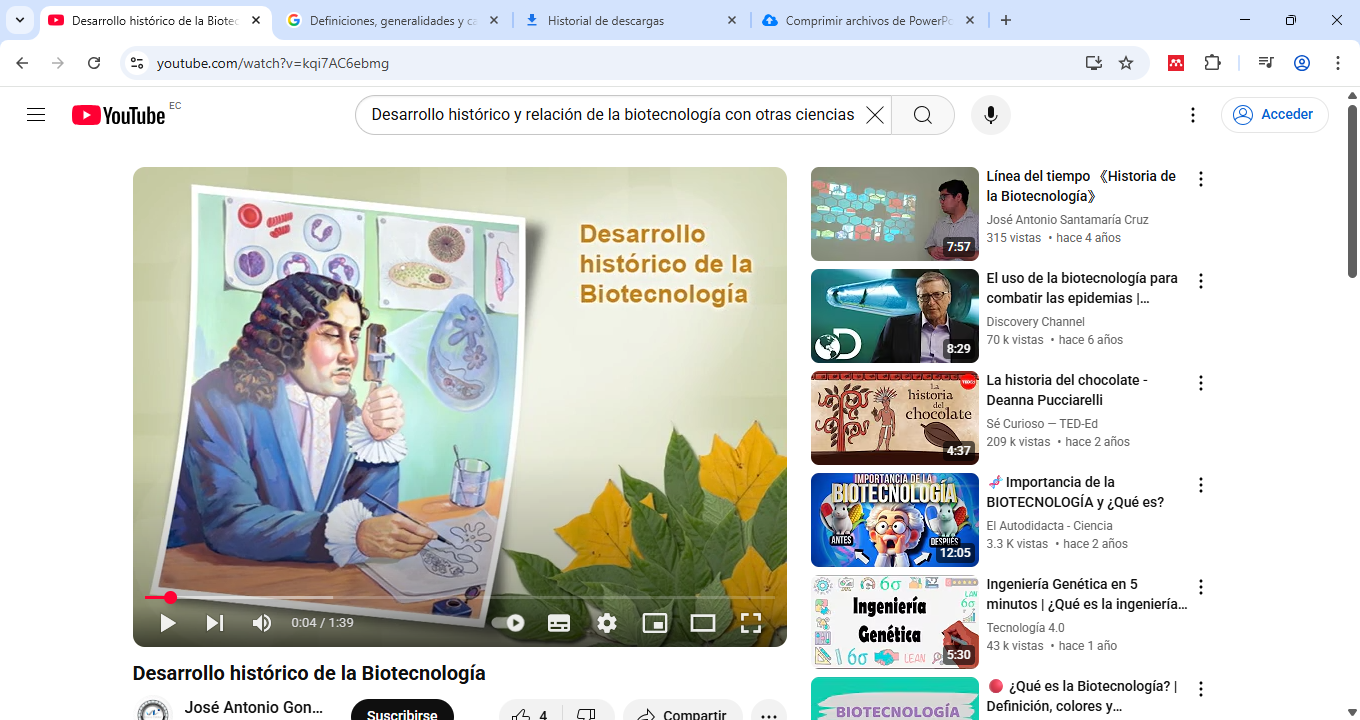 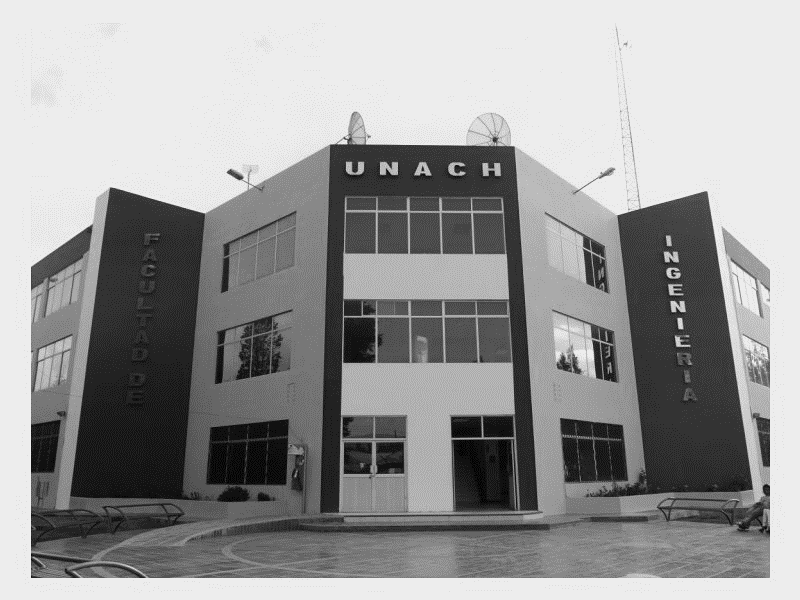 https://youtu.be/kqi7AC6ebmg?si=x1dBs2QgQ7Ne-PfM
ING JOSE ANTONIO ESCOBAR MACHADO. MSC
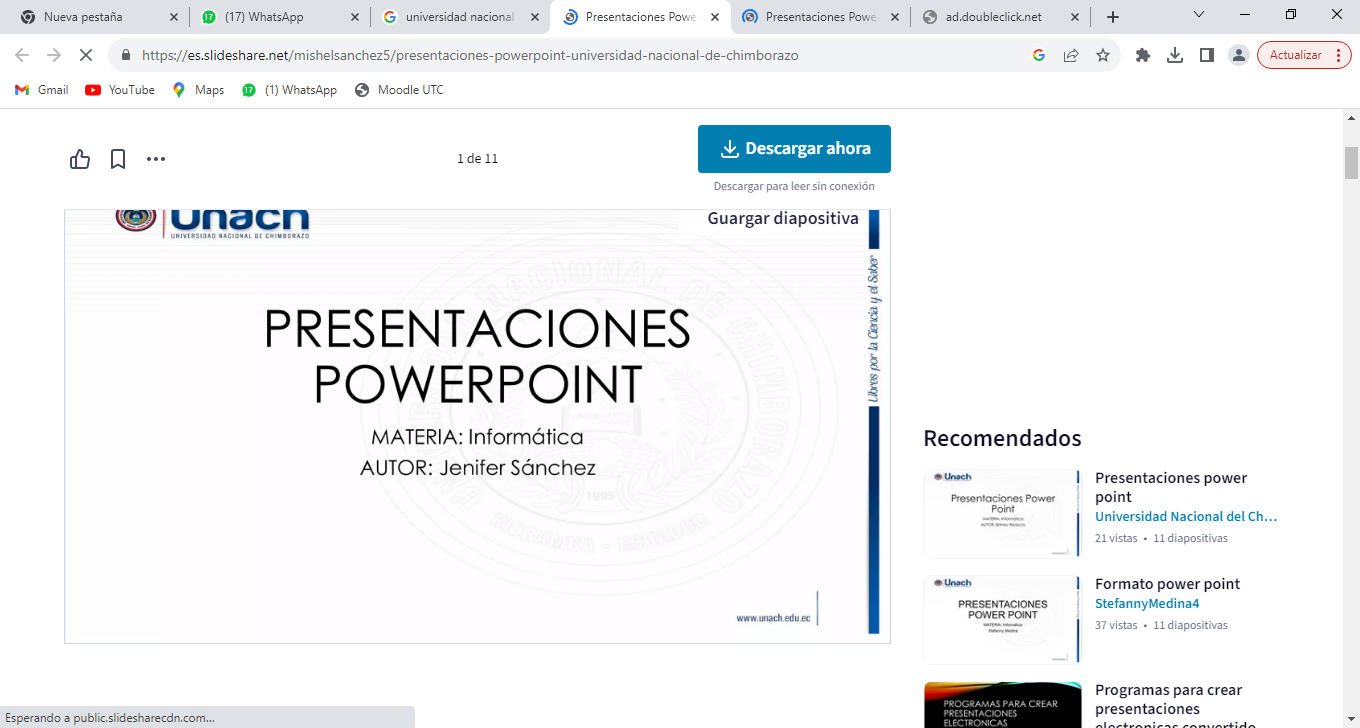 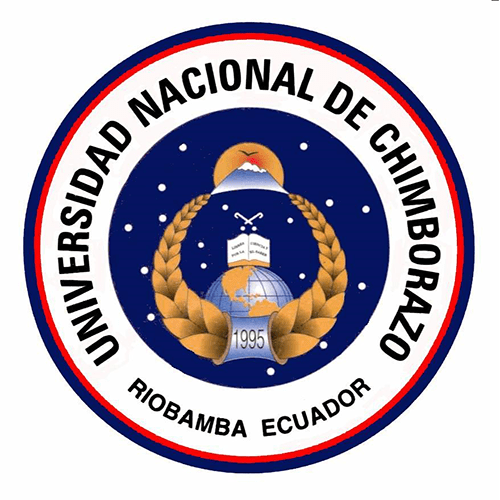 ARTICULO CIENTIFICO
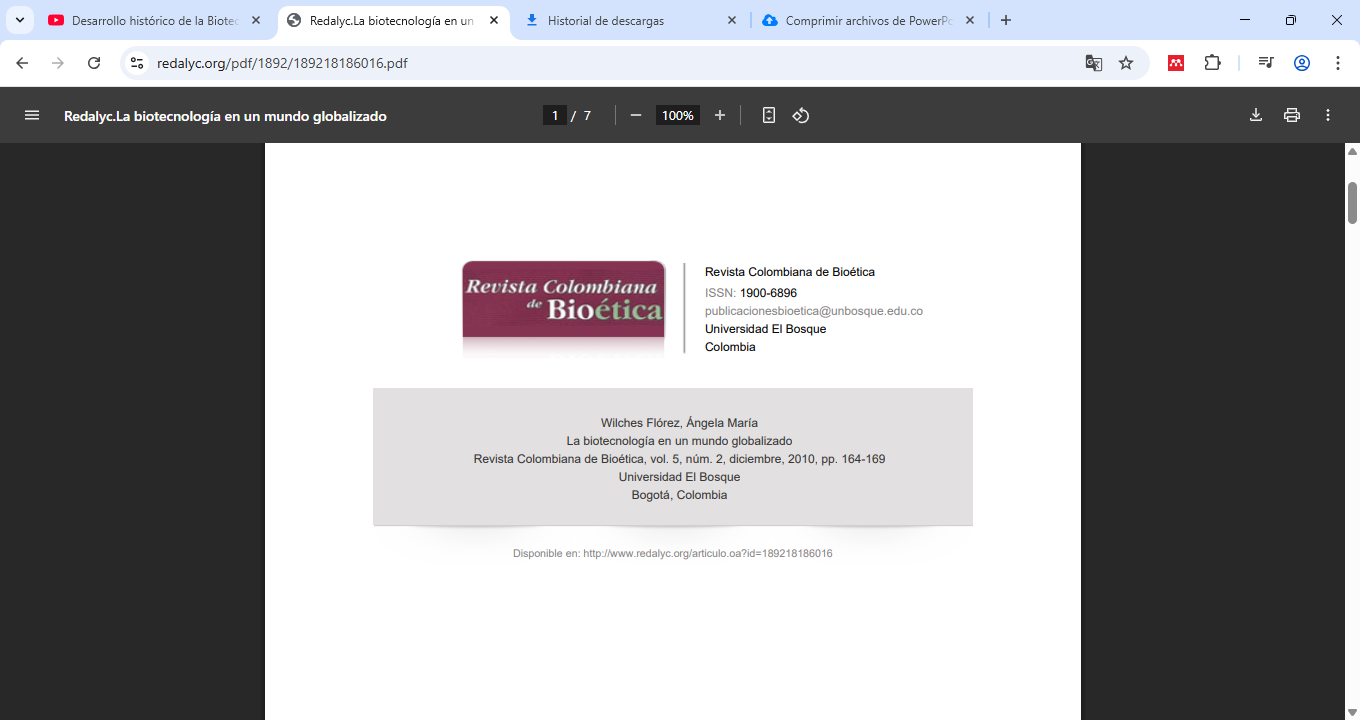 https://www.redalyc.org/pdf/1892/189218186016.pdf
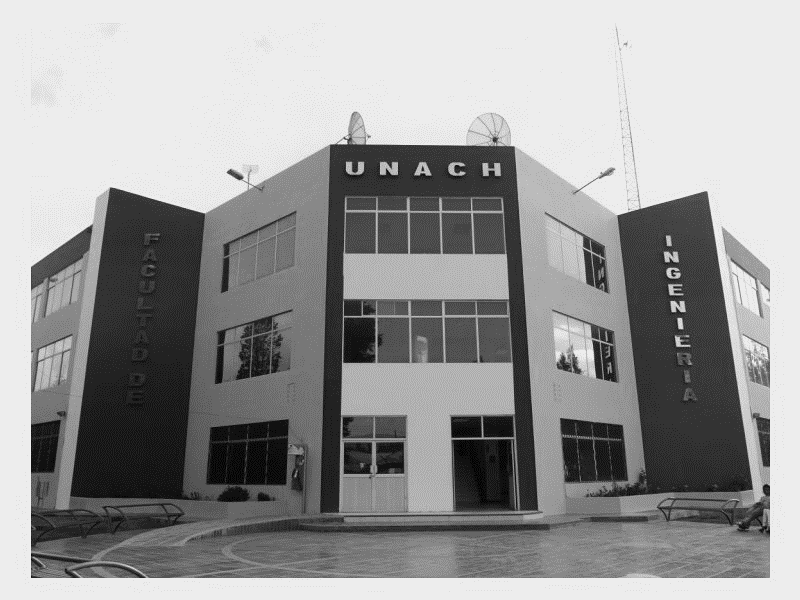 ING JOSE ANTONIO ESCOBAR MACHADO. MSC
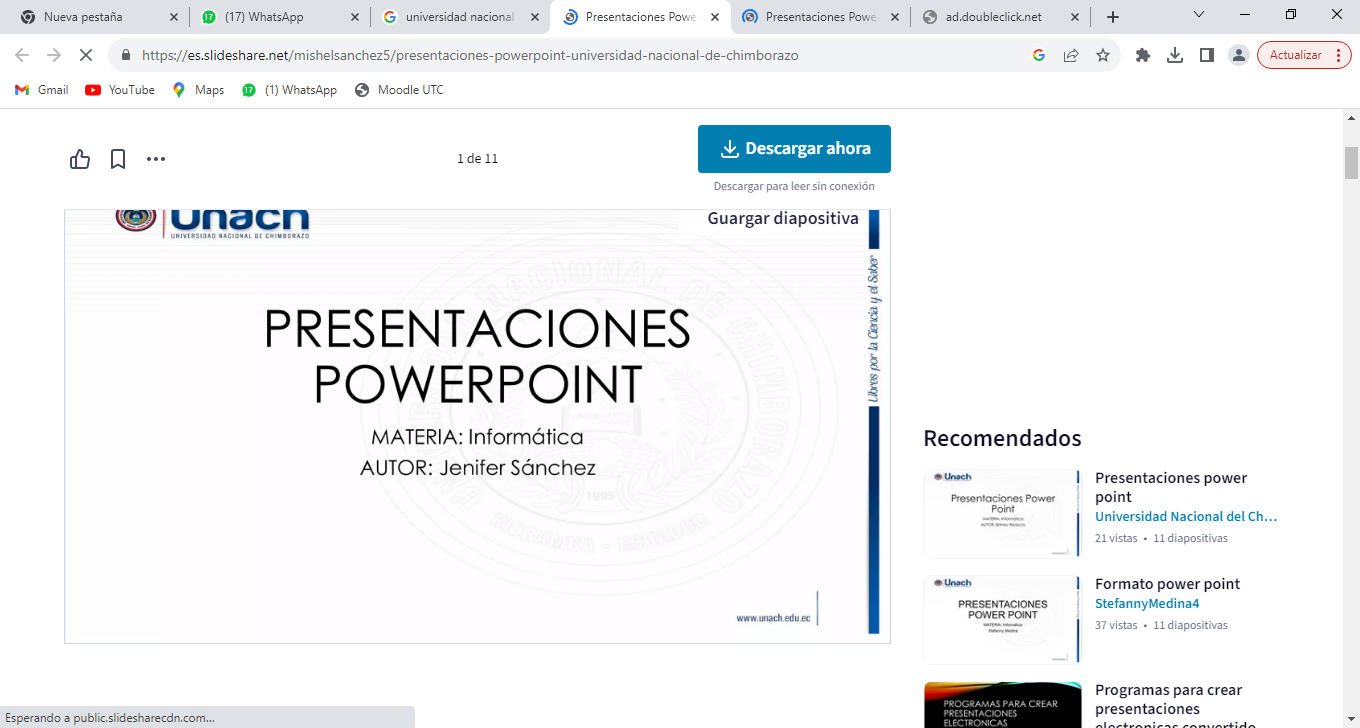 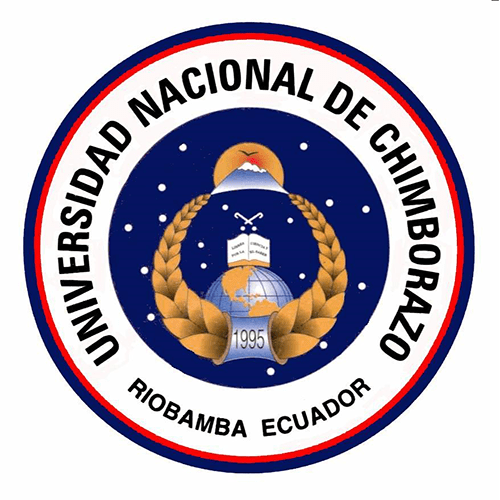 BIBLIOGRAFIA
Kleinová, N. (s/f). La revolución genética. Recuperado de http://intercentres.cult.gva.es/ies_sorolla/Carlos/Nikol%20Kleinov%C3%A1/page/adn_rec.html (junio, 2012).
Sierra, J. (s/f). Nacimiento de la Ingeniería Genética: Los genes se pueden aislar, secuenciar y manipular (1982-1985). Recuperado de http://www.uam.es/personal_pdi/ciencias/jmsierra/ingenieriagenetica-4.htm (junio, 2012).
Vázquez C. (2003). Bioquímica y biología molecular. Recuperado de http://laguna.fmedic.unam.mx/~evazquez/0403/generalidades%20biologia%20molecular.html html (junio, 2012).
Wikillerato. (s/f). Biología. Recuperado de http://www.educared.org/wikiEducared/index.php/Biologia (junio, 2012).
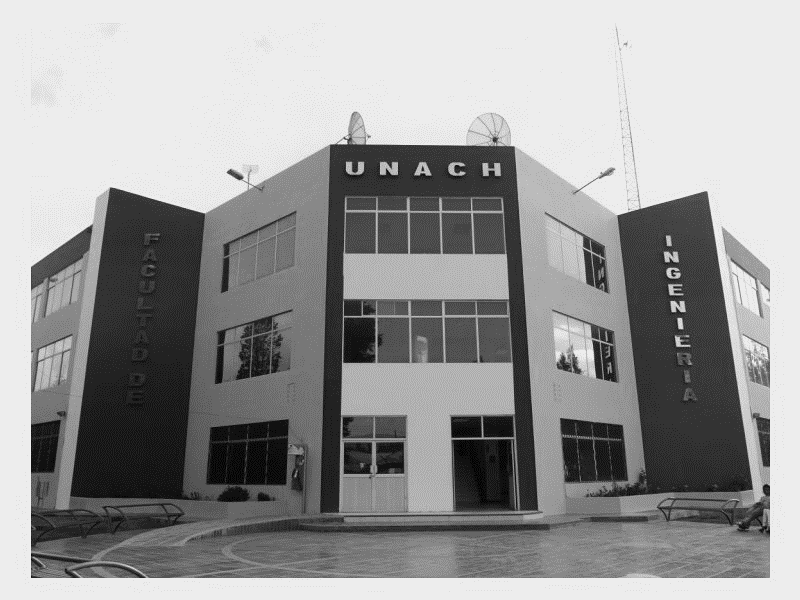 ING JOSE ANTONIO ESCOBAR MACHADO. MSC
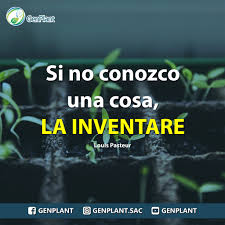 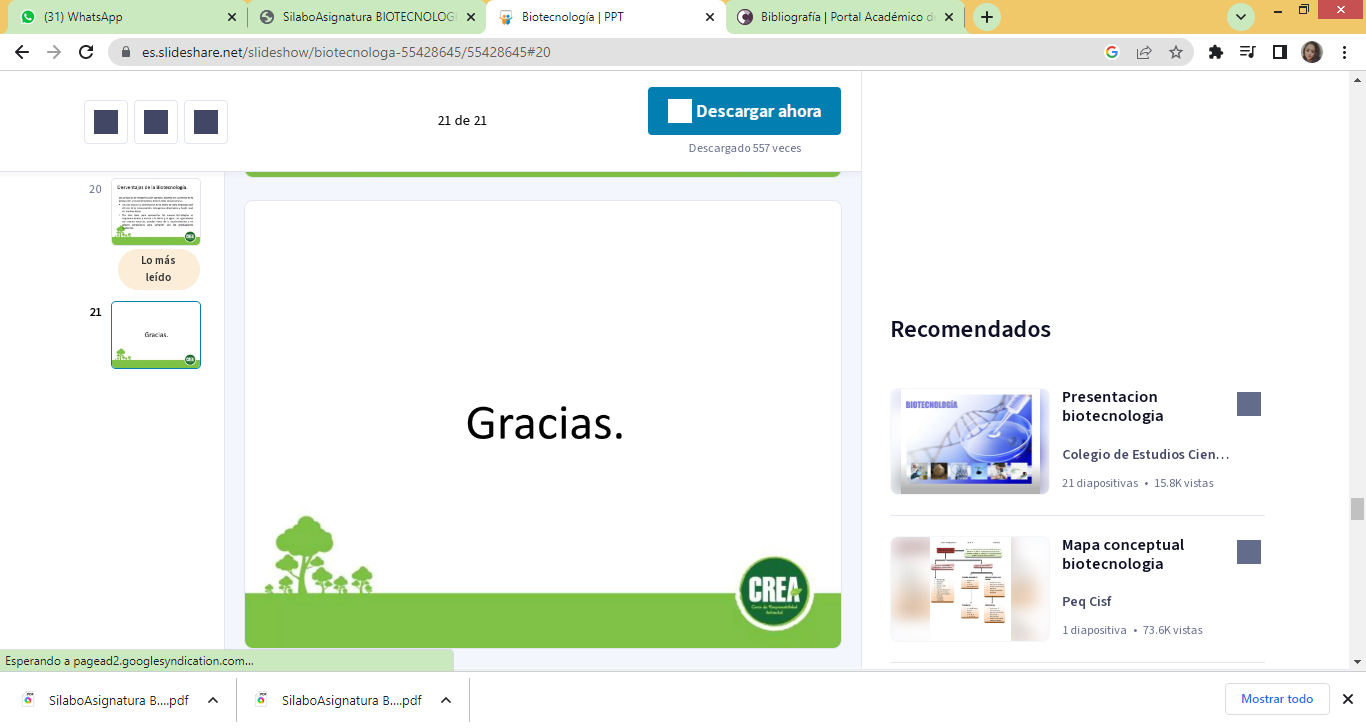